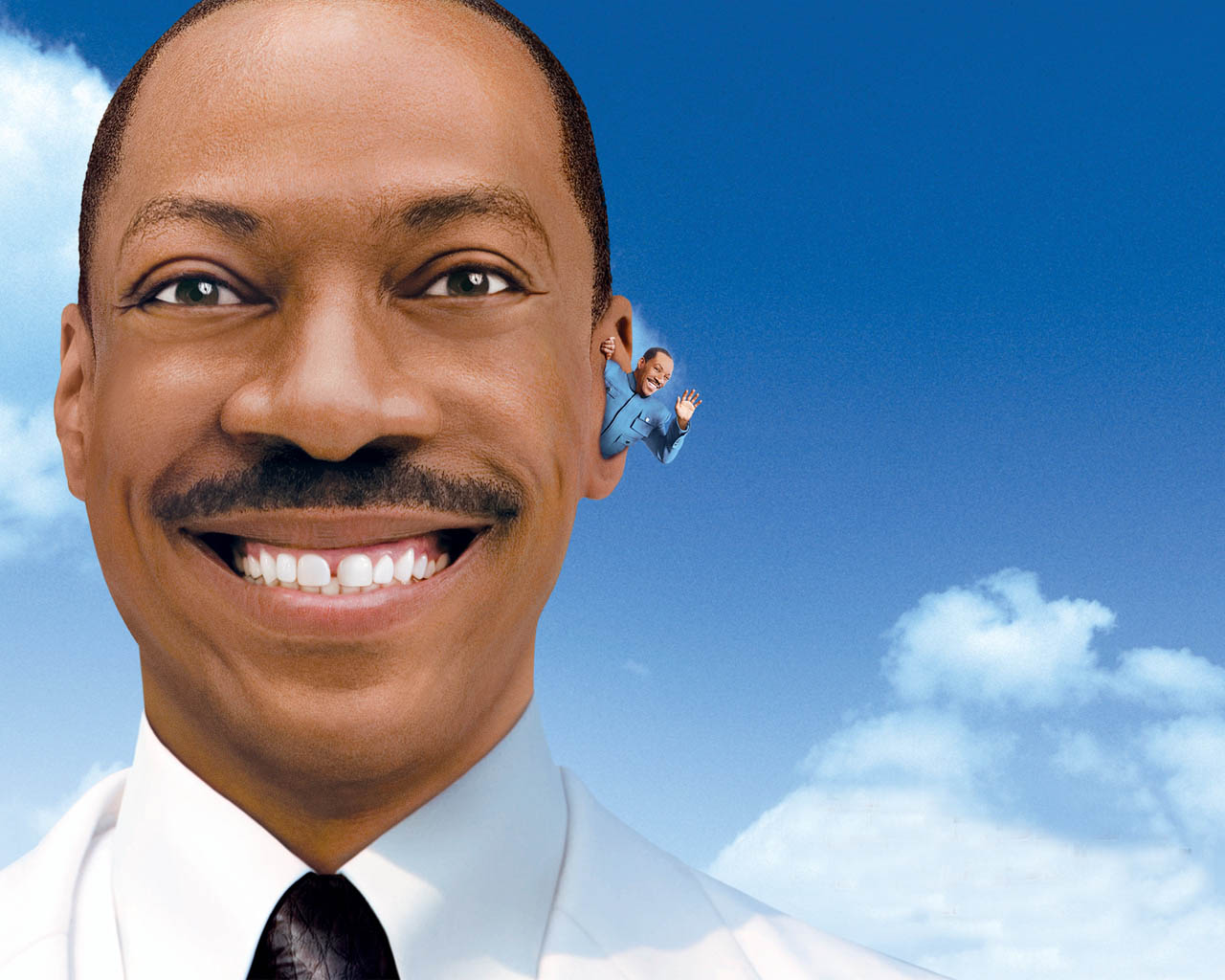 Eddie Murphy
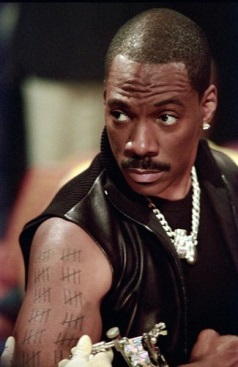 Birth name: Edward Regan Murphy
Born: April 3 1961 in Brooklyn
Was popular at school…
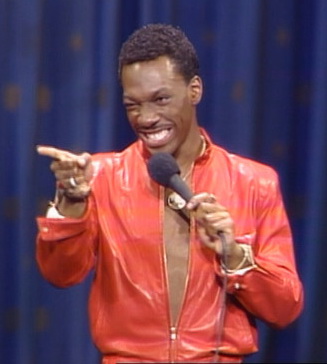 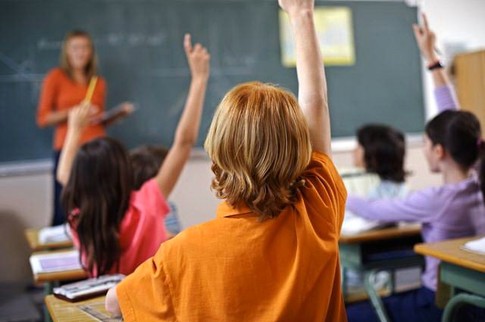 Beverly Hills
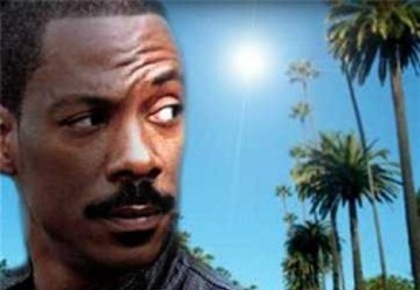 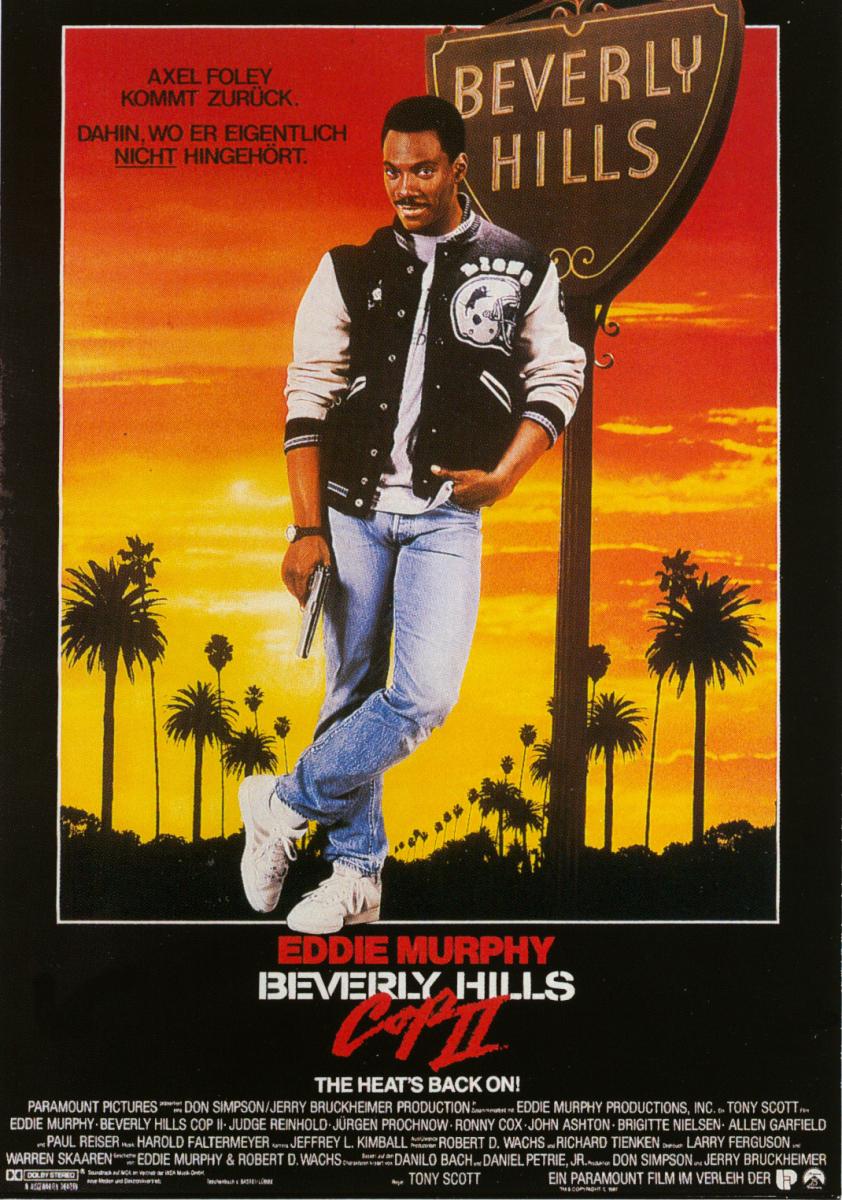 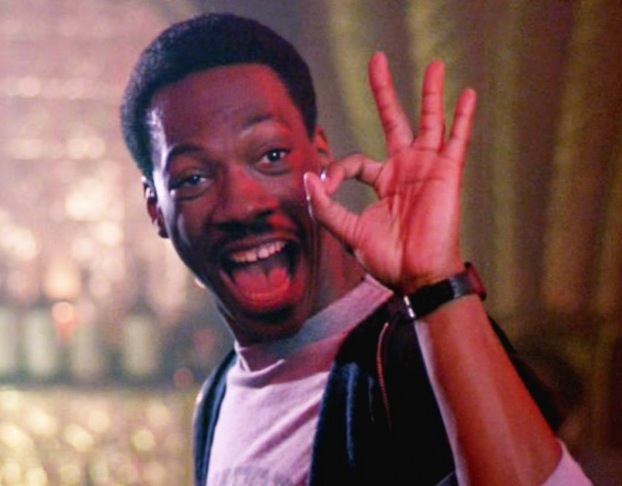 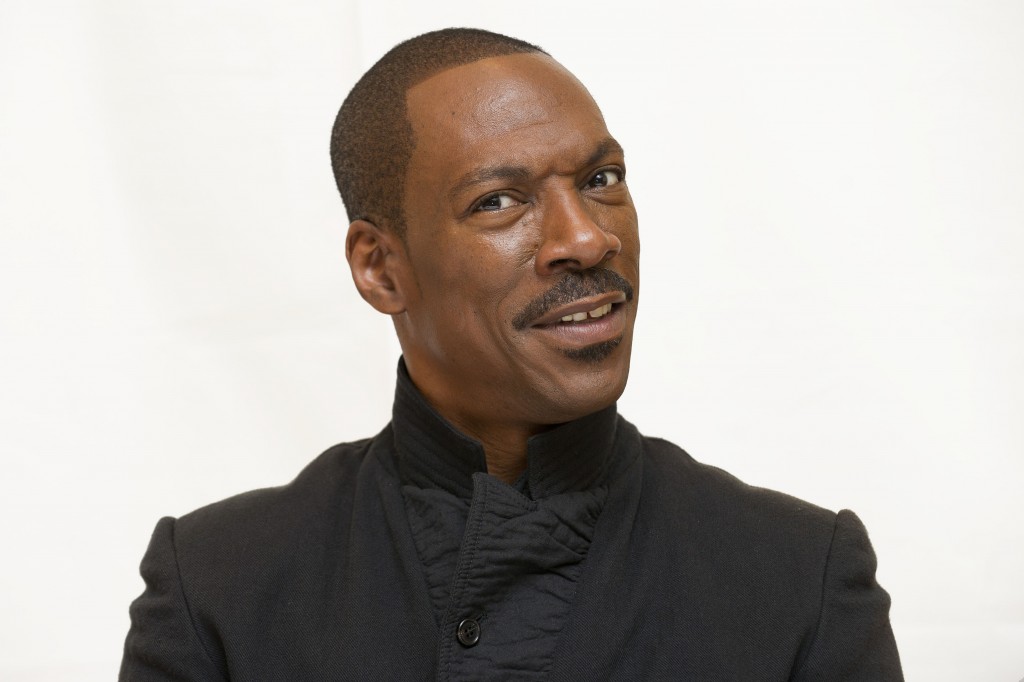 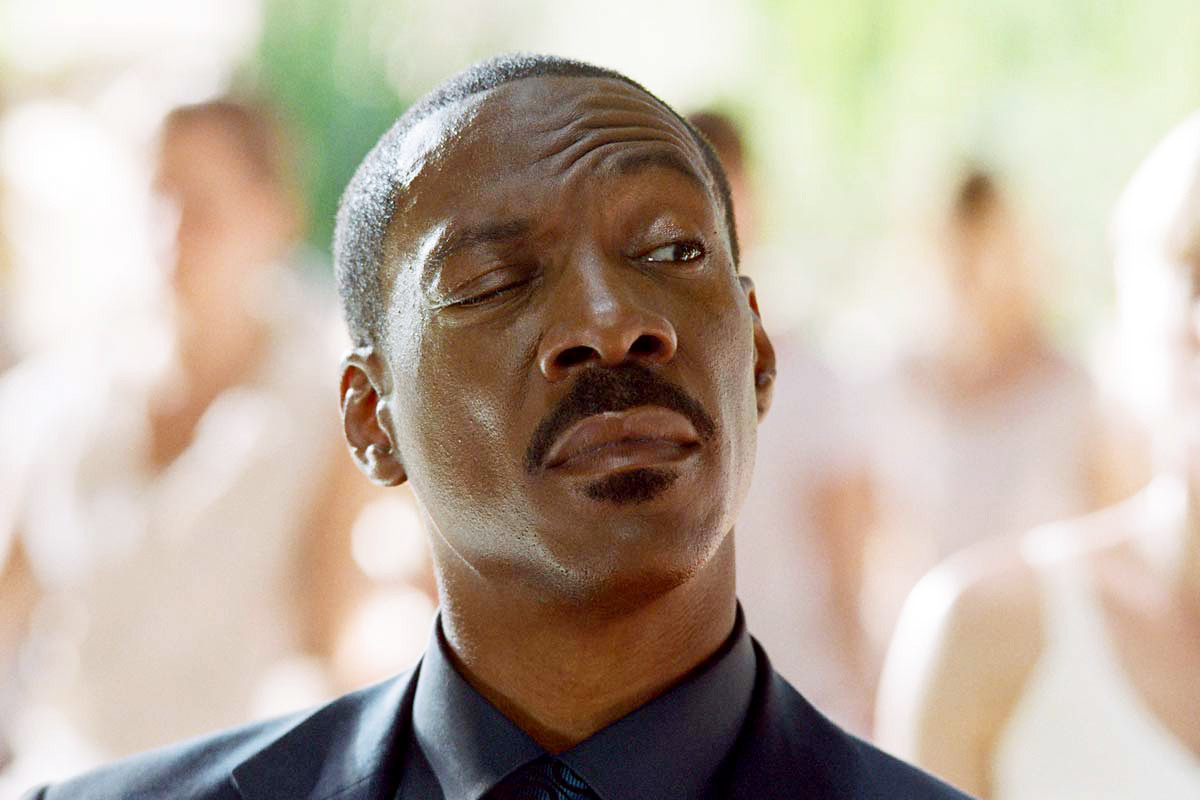 Supporting role
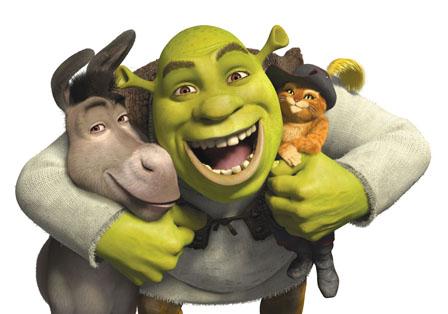 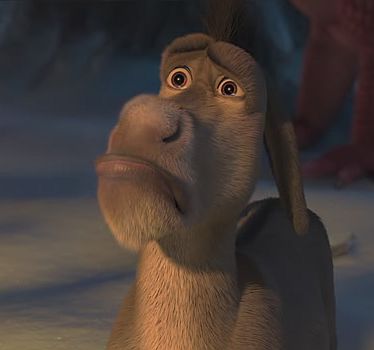 Shrek 
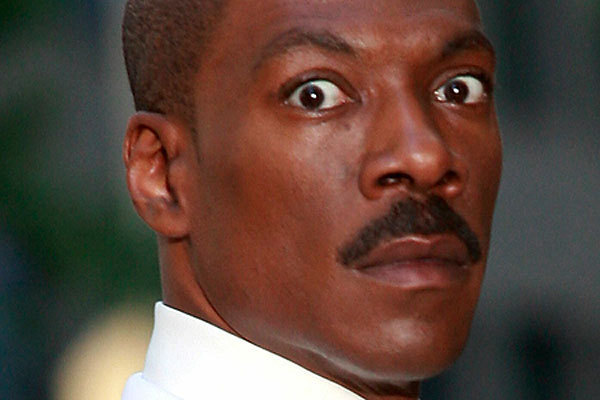 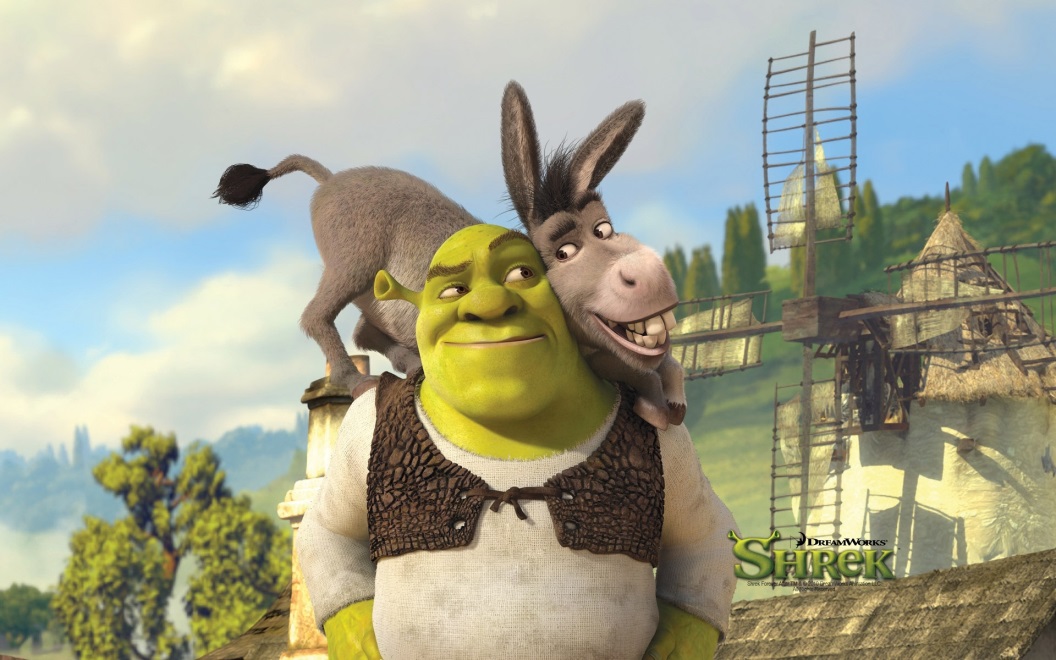 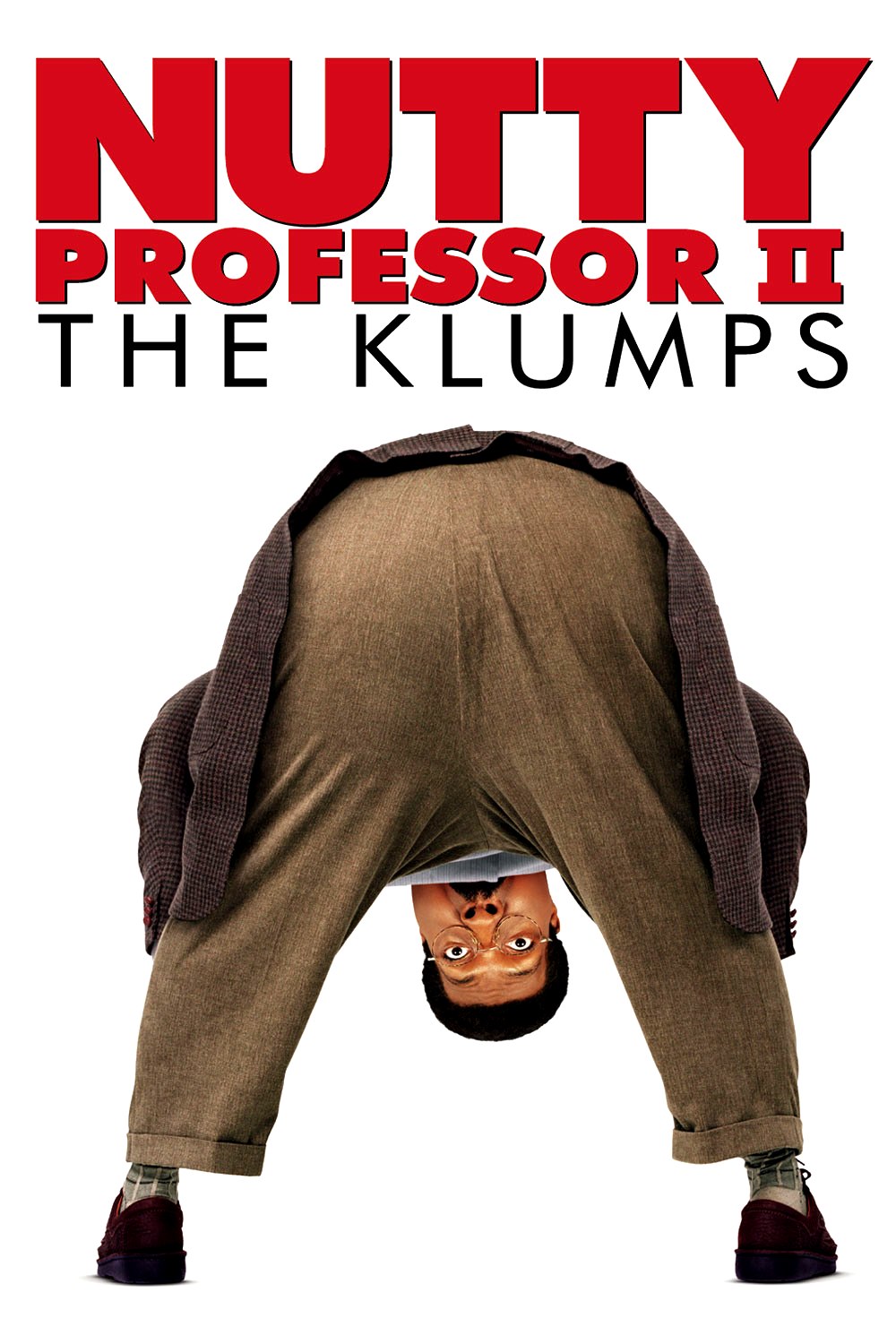 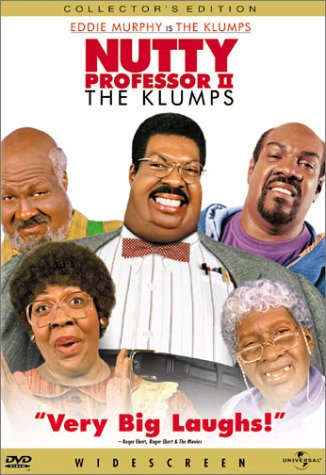 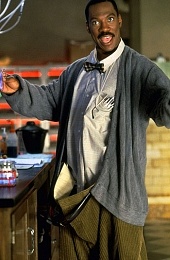 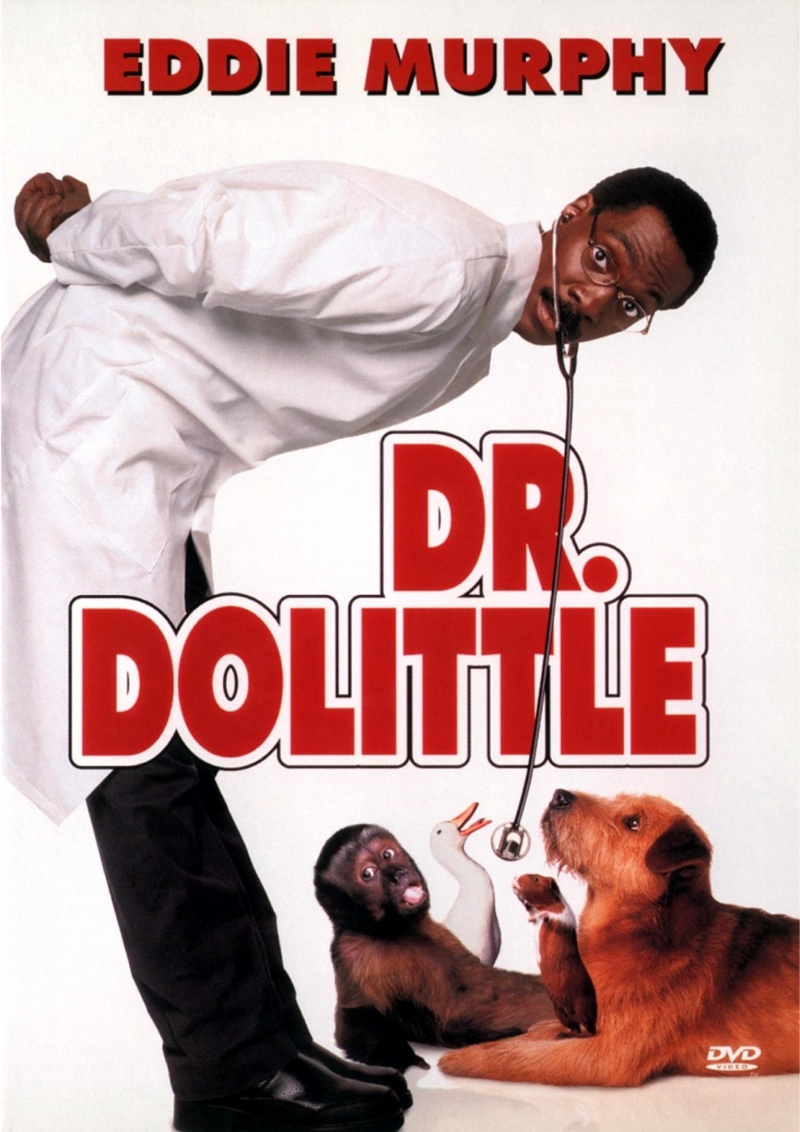 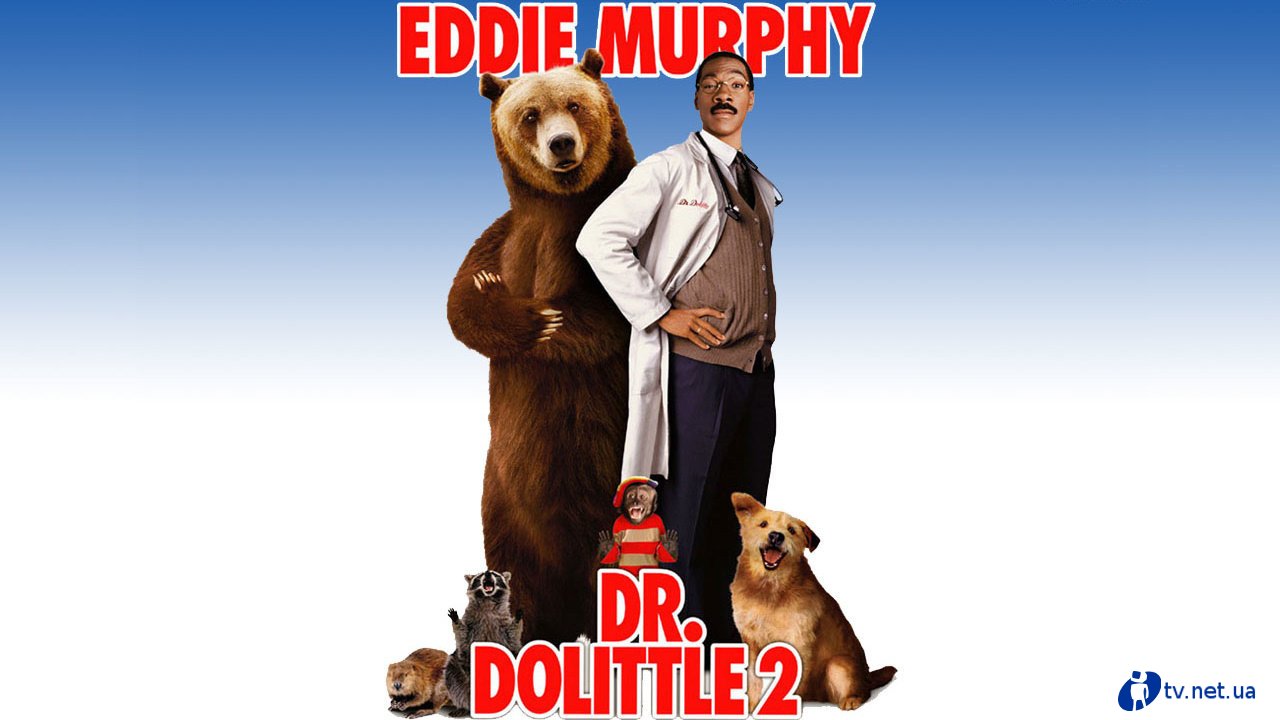 Have a good day 